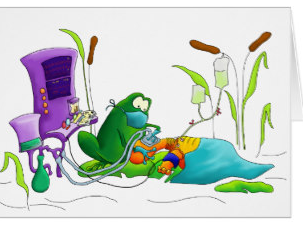 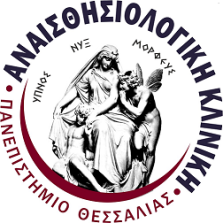 ΠΑΝΕΠΙΣΤΗΜΙΟ ΘΕΣΣΑΛΙΑΣ
ΣΧΟΛΗ ΕΠΙΣΤΗΜΩΝ ΥΓΕΙΑΣ
ΤΜΗΜΑ ΙΑΤΡΙΚΗΣ
ΑΝΑΙΣΘΗΣΙΟΛΟΓΙΚΗ ΚΛΙΝΙΚΗ
ΚΛΙΝΙΚΗ ΑΣΚΗΣΗ ΣΤΗΝ ΑΝΑΙΣΘΗΣΙΟΛΟΓIA


				Υπεύθυνη μαθήματος
				E. M. Αρναούτογλου 
				Καθηγήτρια Αναισθησιολογίας
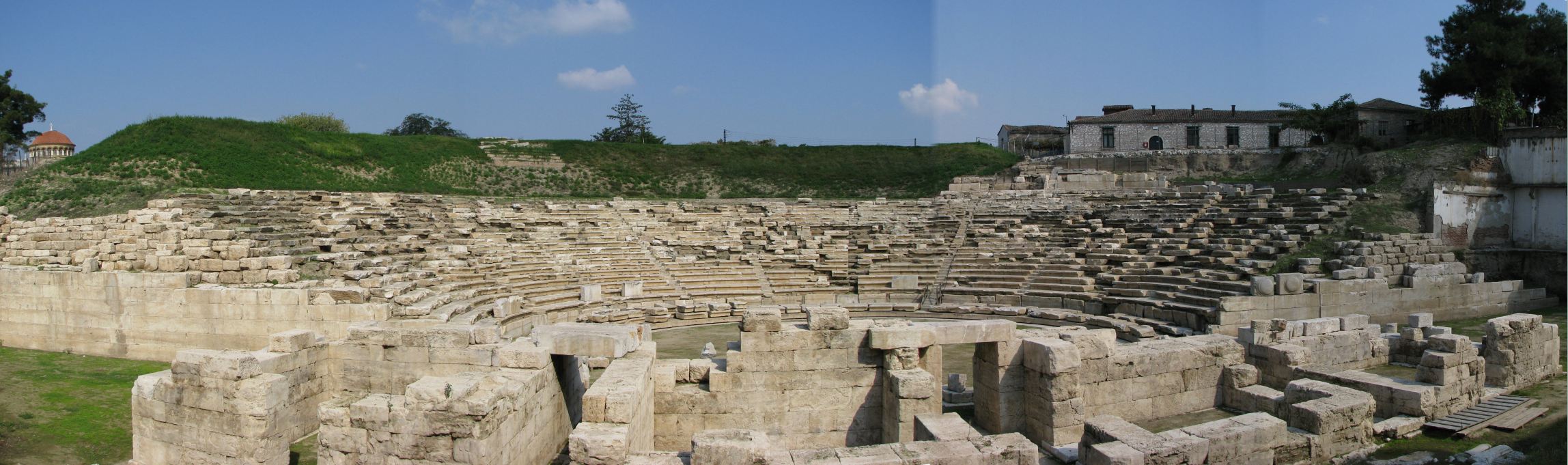 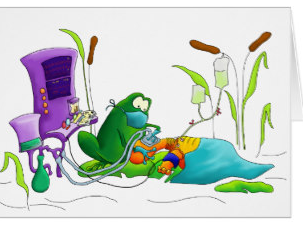 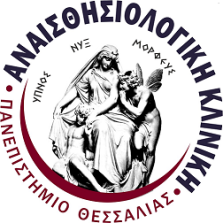 Στόχοι μαθήματος

Κατανόηση μαθήματος (ύλη, διδασκαλία, εξετάσεις)
Εισαγωγή στην Αναισθησιολογία (ιστορία, η αναισθησιολογία σαν ειδικότητα)
Βασική Υποστήριξη της Ζωής, Απόφραξη αεραγωγού από ξένο σώμα
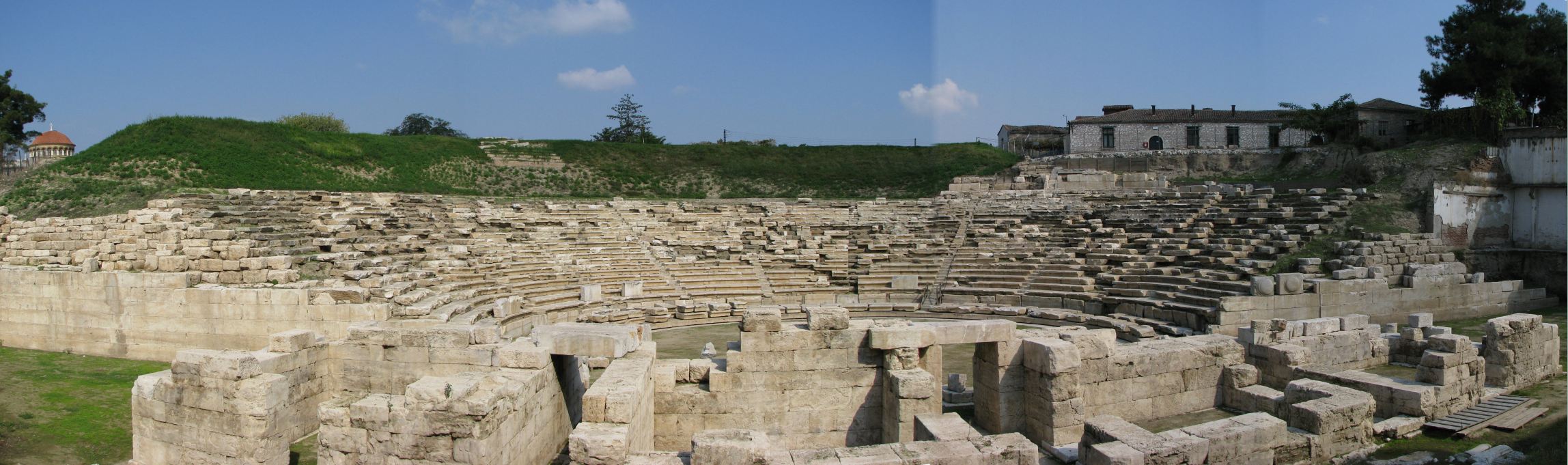 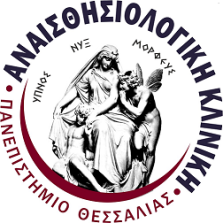 Διδασκαλία μαθήματος: 
Διαίρεση σε ομάδες A,B,Γ,Δ,Ε
α. παρακολούθηση των δραστηριοτήτων της Αναισθησιολογικής Κλινικής (χειρουργικές αίθουσες, Ανάνηψη, Ιατρεία πόνου και προαναισθητικού ελέγχου, επισκέψεις σε κλινικές, επείγοντα) Χ
β. πρακτική άσκηση BLS BLS (στην αίθουσα 2, Ιατρική Σχολή)
γ. πρακτική άσκηση ALS ALS (στην αίθουσα 3, Ιατρική Σχολή)
δ. πρακτική άσκηση στον αεραγωγό Air (στο Εργαστήριο Δεξιοτήτων)
ε. νοσηλευτικές επιδεξιότητες που πρέπει να γνωρίζει ο ιατρός νος (στην αίθουσα Αναισθησιολογικής Κλινικής ΠΓΝΛ) 
Διδασκαλία 
Στο αμφιθέατρο του νοσοκομείου όλοι μαζί
Λαμβάνετε στο τέλος του μαθήματος τις διαφάνειες στα αγγλικά (στην αρχή κάθε διαφάνειας θα αναφέρεται ο στόχος του μαθήματος)
Στο τέλος κάθε μαθήματος θα απαντάτε 5 ερωτήσεις MCQs 
Εξετάσεις
Εξετάσεις με 20 MCQs σε 3 προόδους (τουλάχιστον 12/10 σωστές) 
Μία απουσία αδικαιολόγητη ή 2 δικαιολογημένες
Logbook:Τουλάχιστον τα 2/3 συμπληρωμένο και εξετάσεις επιτυχώς
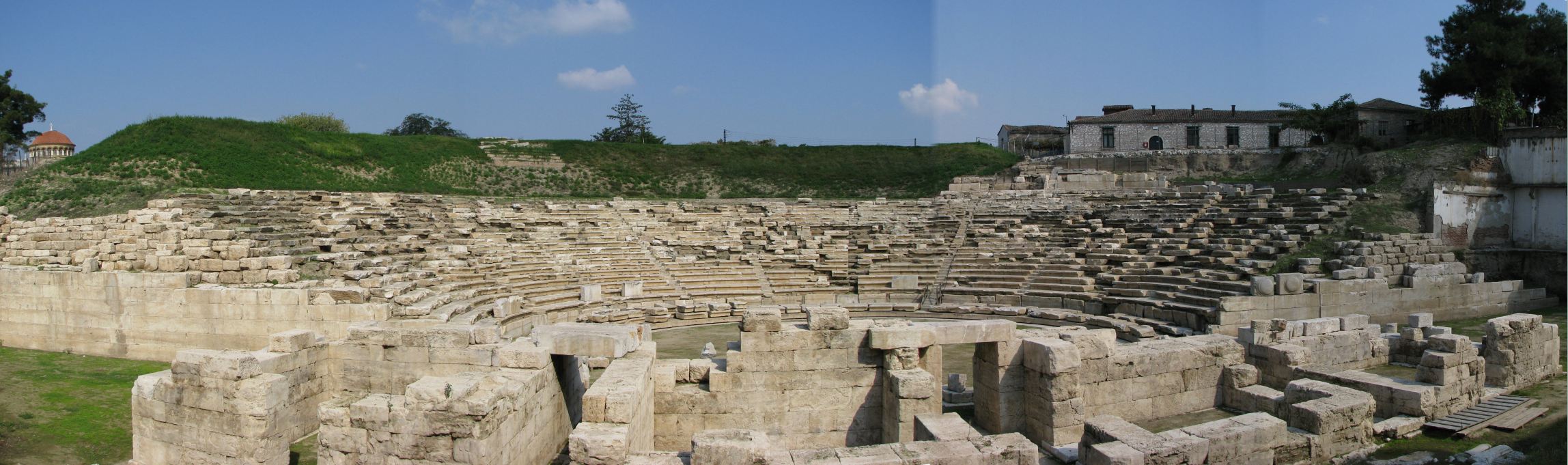 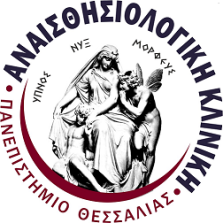 Πρόγραμμα
11:00-14:00  ή στις αίθουσες Α2 και Α3 ή στο εργαστήριο αεραγωγού ή στο Χειρουργείο ή στην Αίθουσα 
Συνεδριάσεων Κλινικής
15:00-17:00 στο αμφιθέατρο του νοσοκομείου (θεωρητικά μαθήματα)

1.  Εισαγωγή – Βασική Υποστήριξη της Ζωής σε παιδί και ενήλικα, απόφραξη αεραγωγού από ξένο σώμα (BLS) 26/9/18
     Αρναούτογλου Ε, Χαλκιάς Α 
2.  Εξειδικευμένη Υποστήριξη της Ζωής  3/10/18
     Μπαρέκα Μ, Αρναούτογλου Ε
3.  Φυσιολογία κατά την αναισθησία (αναπνευστικό, καρδιά)
      Βρετζάκης Γ (Αχ, Βair, ΓBLS, ΔALS, Ενος) 10/10/18
4.   Φυσιολογία κατά την αναισθησία (ΑΝΣ, νευρομυική διαβίβαση, εγκέφαλος-ύπνος-μνήμη-συνείδηση, ήπαρ, νεφροί)
      Σταμούλης Κ (Βχ, Γair, ΔBLS, ΕALS, Ανος) 17/10/18 (1η ΠΡΟΟΔΟΣ)
5.   Τεχνικές αναισθησίας, πλεονεκτήματα, μειονεκτήματα
      Λαού Ε, Αρναούτογλου Ε (Γχ, Δair, ΕBLS, ΑALS, Βνος) 24/10/18
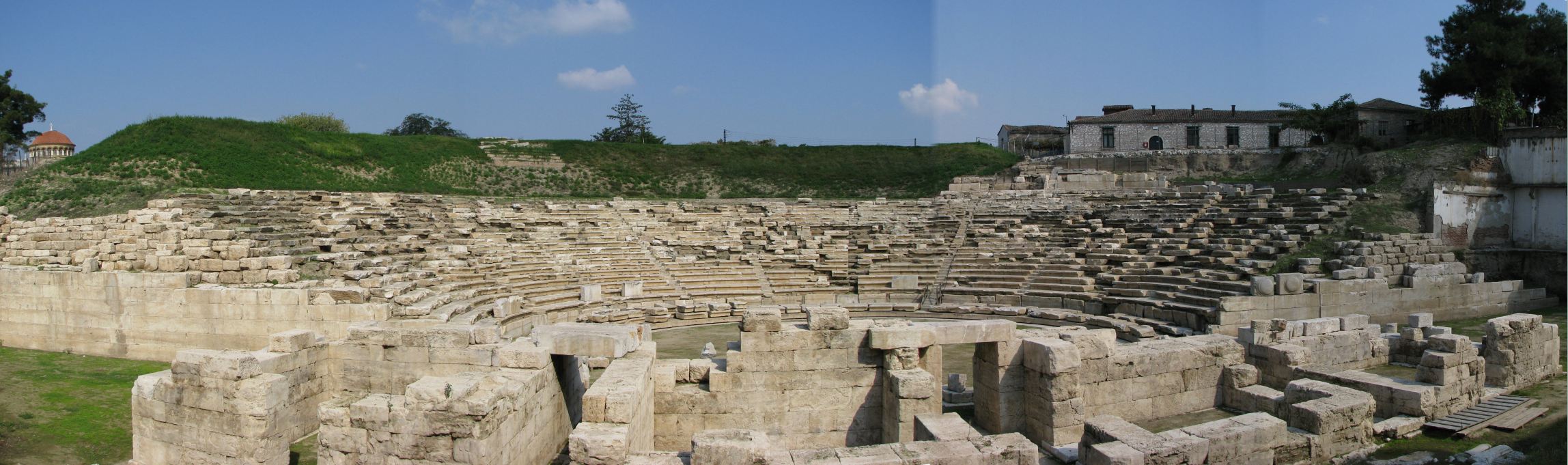 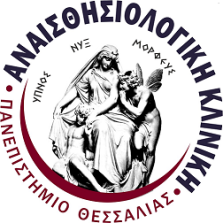 Πρόγραμμα
6.   Τα φάρμακα που χρησιμοποιεί ο αναισθησιολόγος
     Χαλκιάς Α (Δχ, Εair, ΑBLS, ΒALS, Γνος) 31/10/2018
7.  Προαναισθητική εκτίμηση και προετοιμασία ασθενούς που θα υποβληθεί σε χειρουργική επέμβαση
     Αρναούτογλου Ε (Εχ, Αair, ΒBLS, ΓALS, Δνος)  7/11/2018
8.  Πώς παρακολουθεί ο αναισθησιολόγος περιεγχειρητικά τον ασθενή; (Monitoring) 
      Χαλκιάς Α (Αχ) 14/11/2018 
9.   Αγγειακή προσπέλαση και διαχείριση υγρών, αίματος και παραγώγων
      Χαλκιάς Α (Βχ) 21/11/2018 (2η ΠΡΟΟΔΟΣ)
10. Κρίσιμα συμβάντα κατά τη διάρκεια της αναισθησίας και της ανάνηψης του ασθενούς και         αντιμετώπιση αυτών. Μετεγχειρητική φροντίδα      Αρναούτογλου Ε (Γχ) 28/11/2018
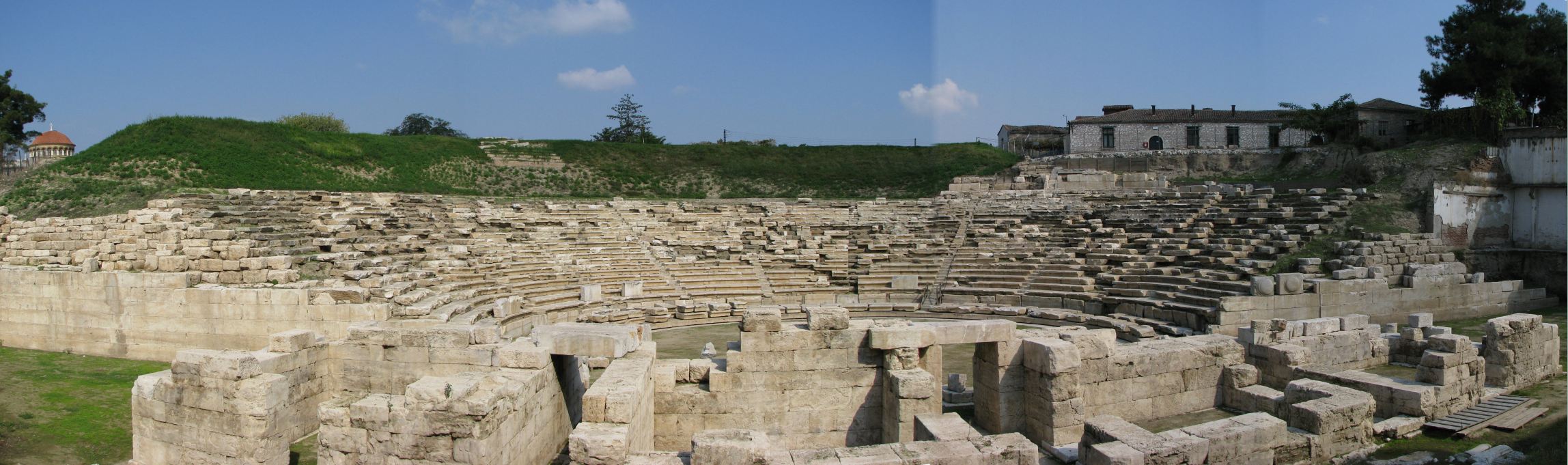 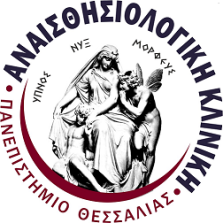 Πρόγραμμα
11. Διαχείριση υποειδικοτήτων για αναισθησία ενηλίκων. Παιδιατρική αναισθησία
      Χαλκιάς Α (Δχ) 5/12/2018
12. Εντατική θεραπεία (πρωτόκολλα, αναπνευστική φροντίδα, νευροεντατική θεραπεία, θρέψη και έλεγχος του    
      μεταβολισμού, θεραπείες υποκατάστασης της νεφρικής λειτουργίας, εγκεφαλικός θάνατος)
      Παπαδόπουλος Δ, Χαλκιάς Α (Εχ) 12/12/2018
13. Κλινικά παραδείγματα με προσομοίωση 
      Σταμούλης Κ, Κοράκης Α, Χαλκιάς Α 19/12/2018
14. Διαχείριση: α. οξέος και μετεγχειρητικού πόνου, β. χρόνιου καλοήθους πόνου, γ. καρκινικού πόνου. Κλινικά    
      παραδείγματα 
      Αρναούτογλου Ε 9/1/2019 (3η ΠΡΟΟΔΟΣ)
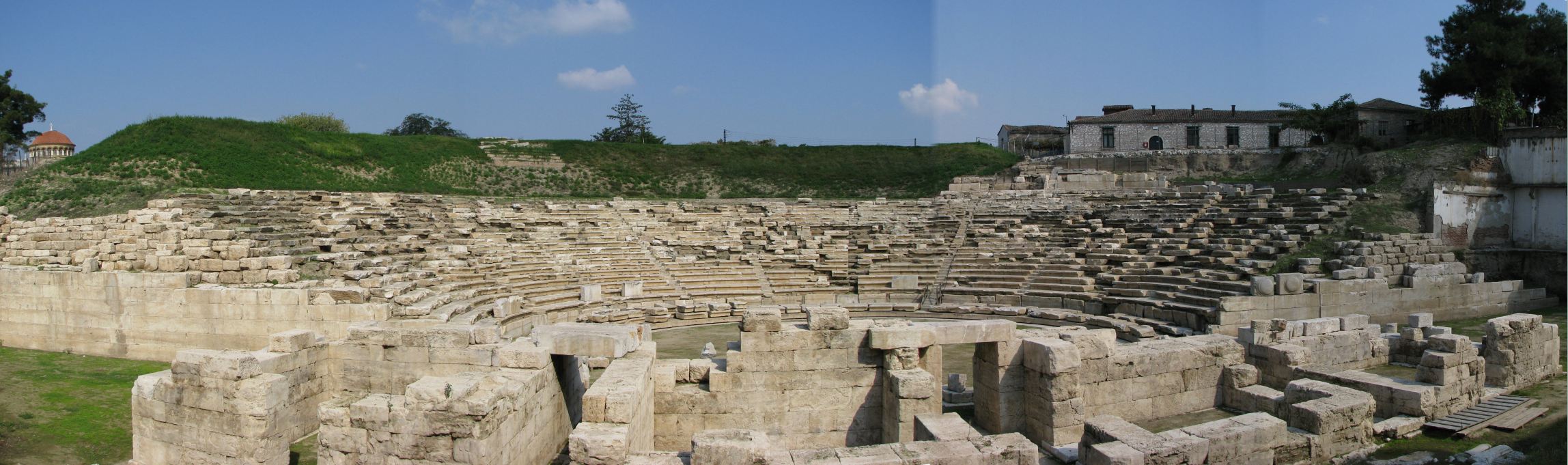 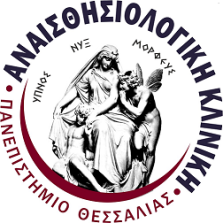 logbook
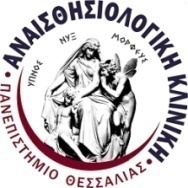 ΑΝΑΙΣΘΗΣΙΟΛΟΓΙΚΗ ΚΛΙΝΙΚΗ
ΚΛΙΝΙΚΗ ΑΣΚΗΣΗ ΣΤΗΝ ΑΝΑΙΣΘΗΣΙΟΛΟΓΙΑ


ΕΠΩΝΥΜΟ: ………………………………………………………………………………
ΟΝΟΜΑ: …………………………………………………………………………………….
ΑΜ: ………………………………………………………………………………………………
ΕΞΑΜΗΝΟ: ……………………………………………………………………………….



Η προσκόμιση της κάρτας είναι απαραίτητη σε κάθε μάθημα. 
Παραδίδεται στη γραμματεία της Κλινικής στο τελευταίο μάθημα.
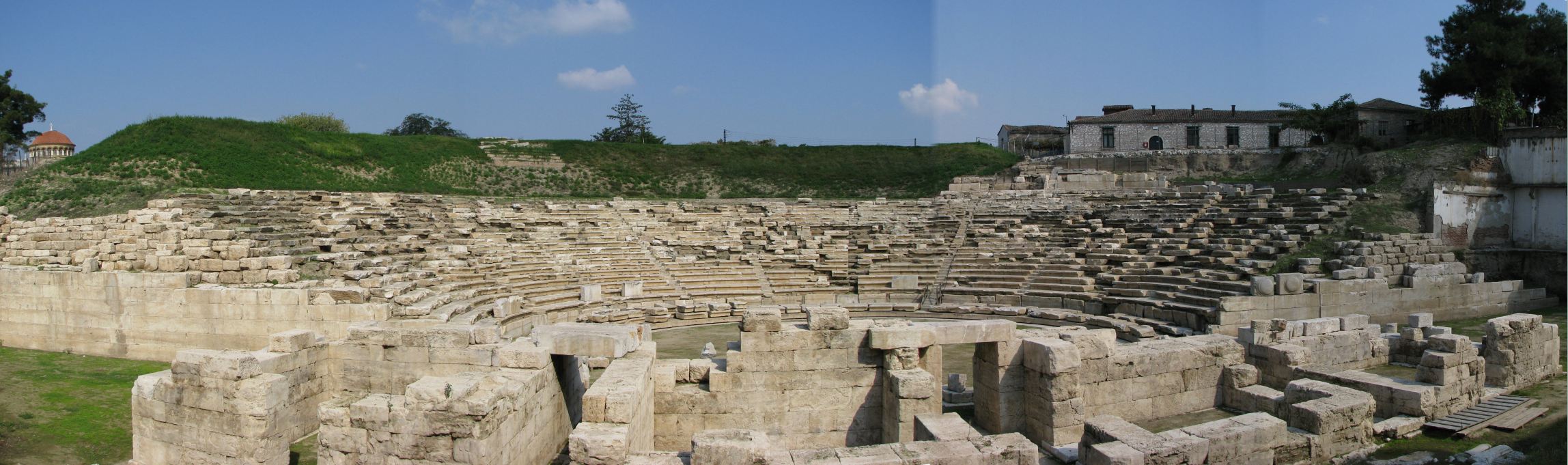 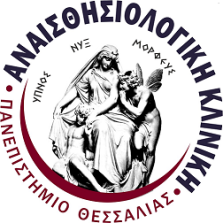 ΚΛΙΝΙΚΗ ΑΣΚΗΣΗ ΣΤΗΝ ΑΝΑΙΣΘΗΣΙΟΛΟΓΙΑ
Εργαστηριακά μαθήματα: 
11:00-14:00  ή στις αίθουσες Α2 και Α4 ή στο εργαστήριο αεραγωγού ή στο Χειρουργείο ή στην Αίθουσα Συνεδριάσεων Κλινικής
BLS

Ονοματεπώνυμο & Υπογραφή Εκπαιδευτή
ALS

Ονοματεπώνυμο & Υπογραφή Εκπαιδευτή
AIRWAY

Ονοματεπώνυμο & Υπογραφή Εκπαιδευτή
BASIC SKILLS

Ονοματεπώνυμο & Υπογραφή Εκπαιδευτή
ΧΕΙΡΟΥΡΓΕΙΟ

Υπογραφή Καθηγήτριας
ΠΑΡΟΥΣΙΕΣ 

Υπογραφή Καθηγήτριας
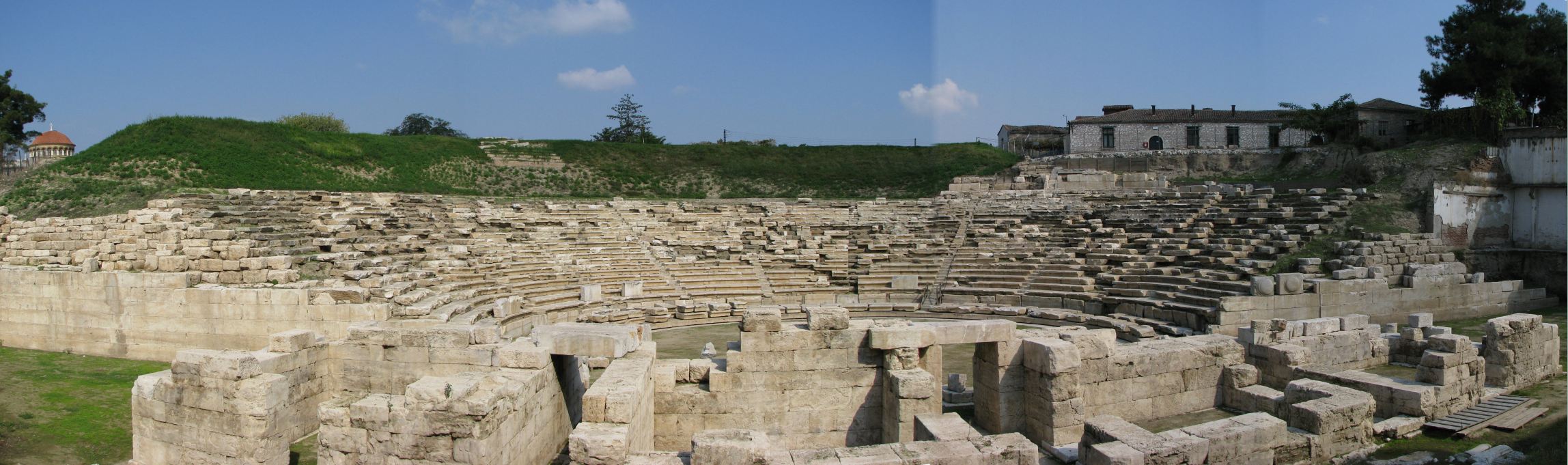 Βασικοί Άξονες της Κλινικής Εκπαίδευσης (LOGBOOK)
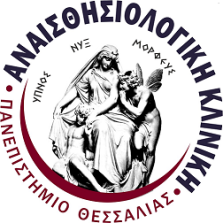 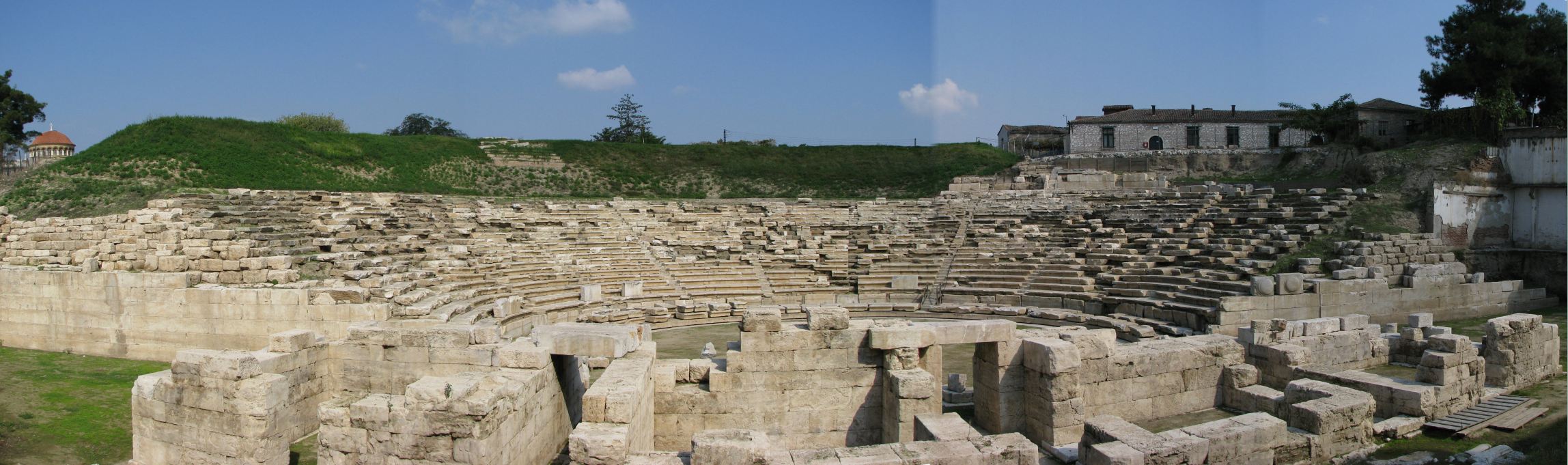 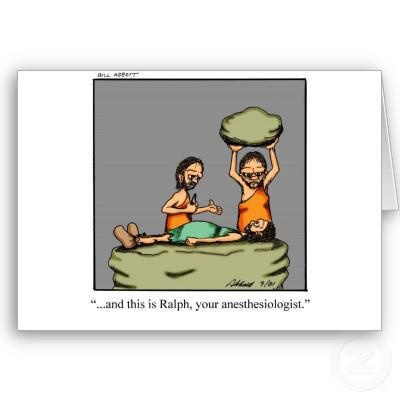 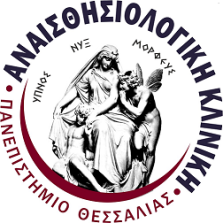 The Role of the Anesthesiologist from Surgical Anesthesia to 
Critical Care Medicine 
and Pain Medicine
Arnaoutoglou EProfessor of AnesthesiologyUniversity of Thessaly
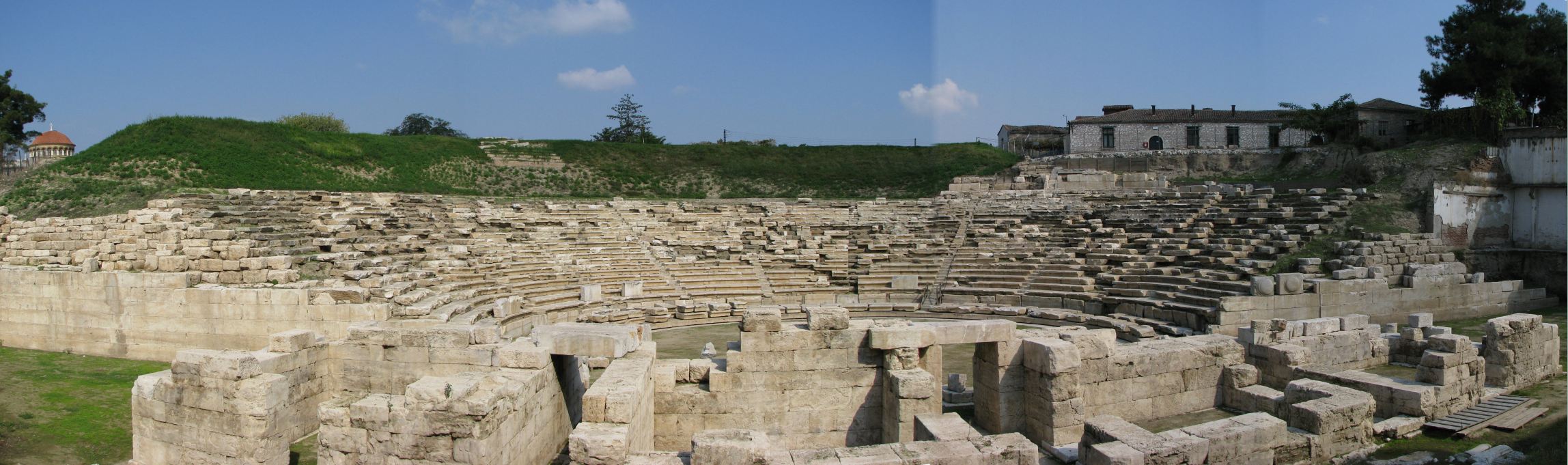 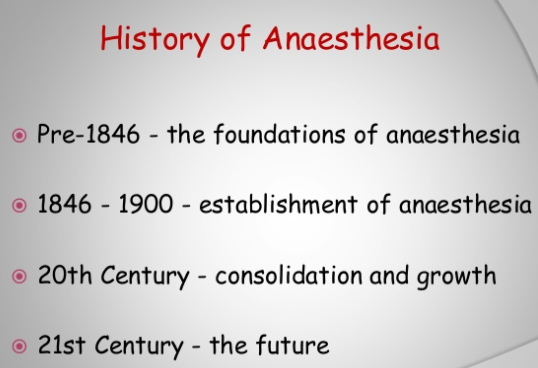 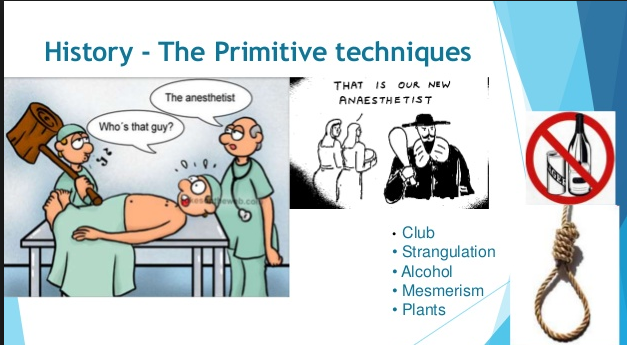 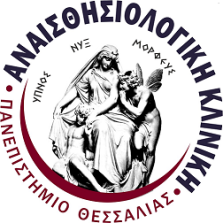 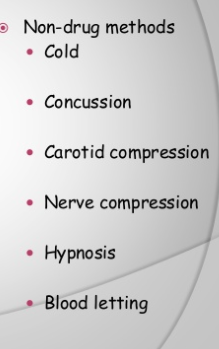 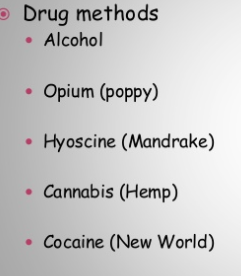 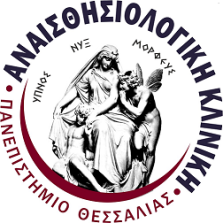 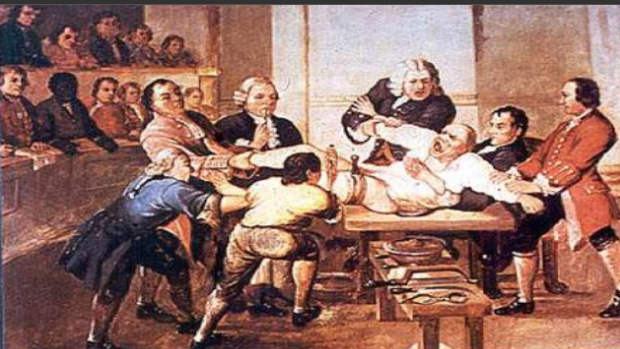 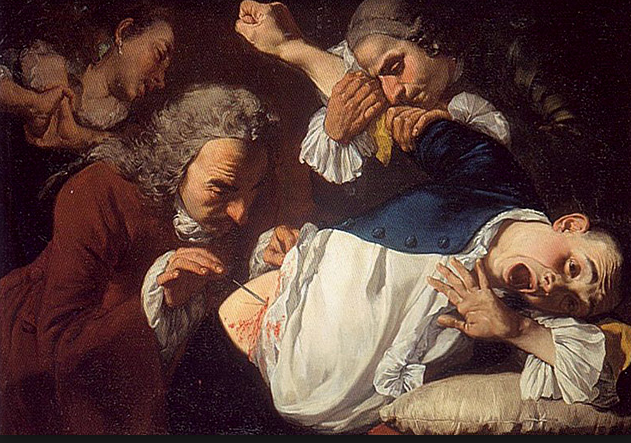 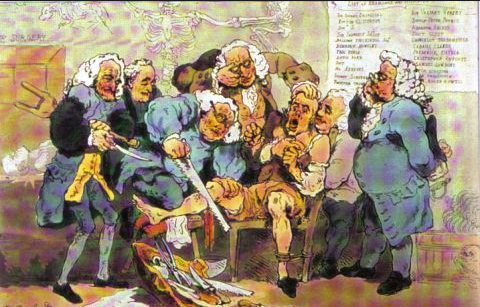 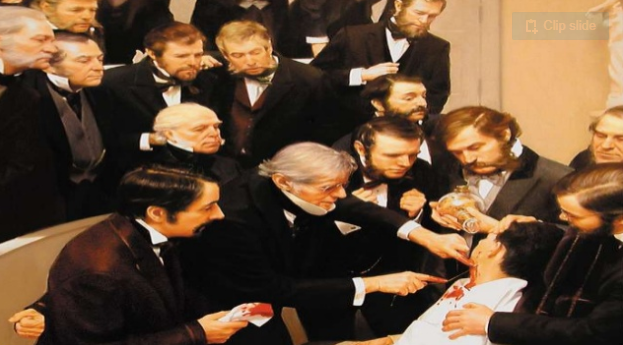 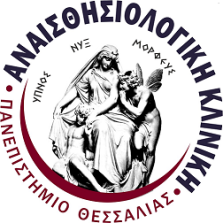 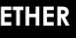 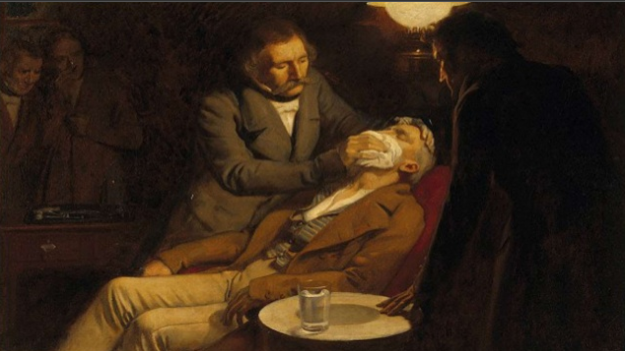 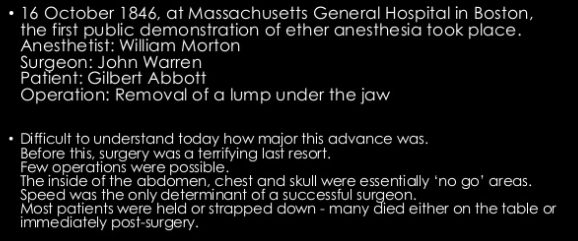 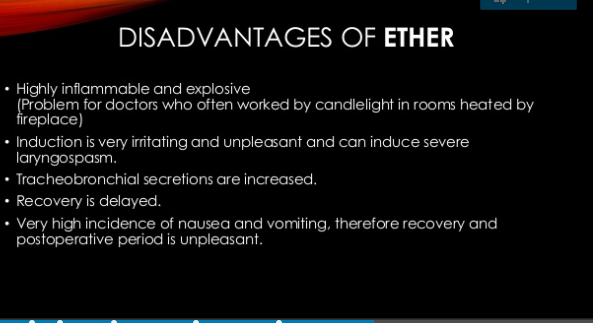 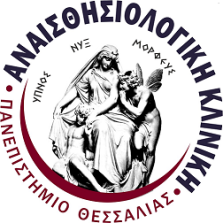 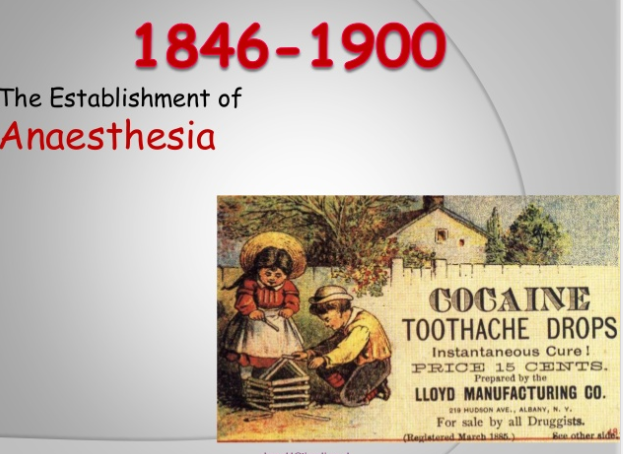 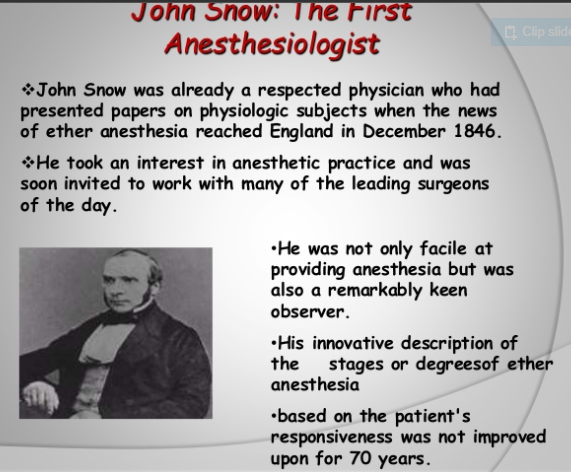 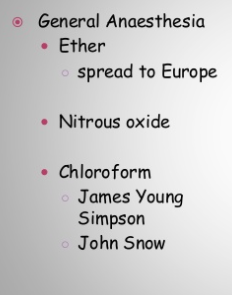 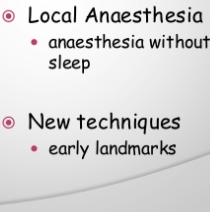 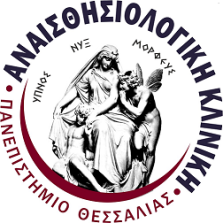 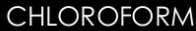 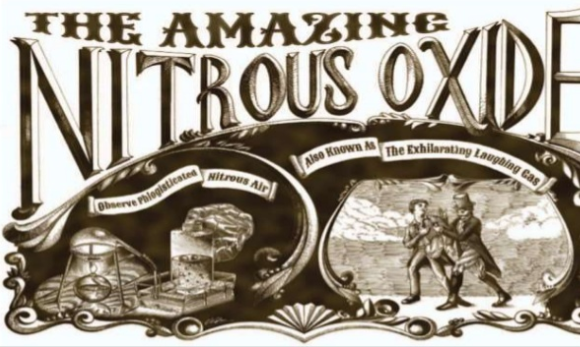 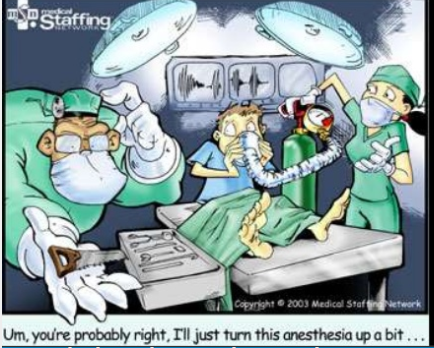 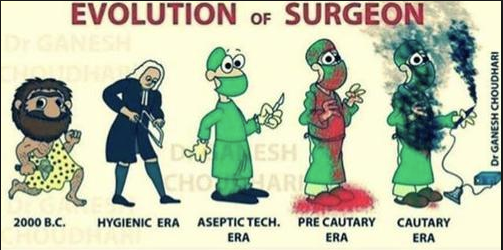 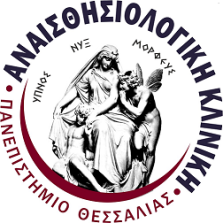 Care of the Surgical Patient
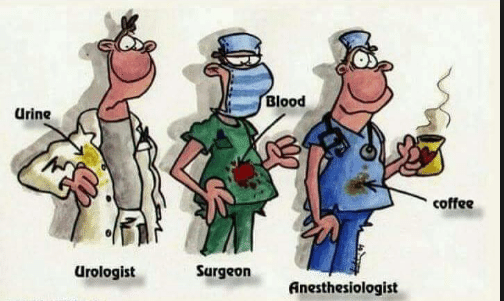 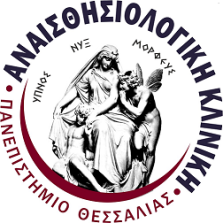 Care of the Surgical Patient
Preoperative Evaluation
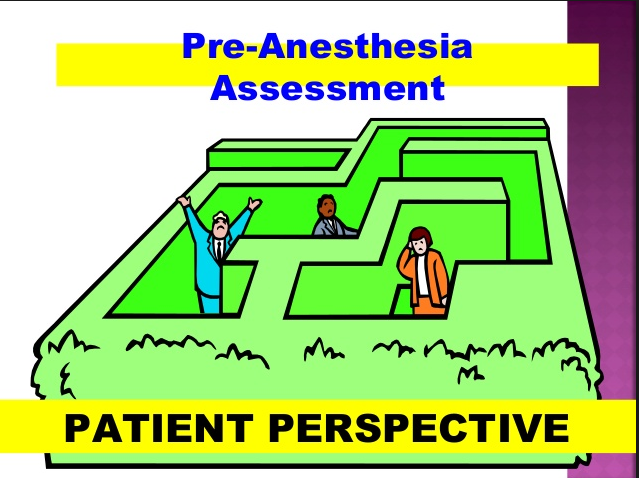 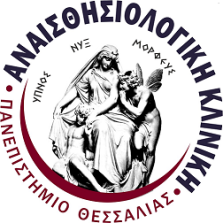 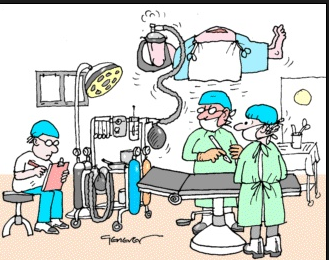 Care of the Surgical Patient
Preoperative Evaluation
Intraoperative Care
continual medical assessment 
Monitor and control the patient’s vital life functions
Control the patient’s pain and level of consciousness
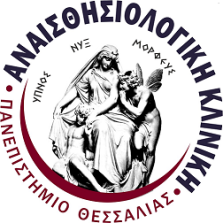 Care of the Surgical Patient
Preoperative Evaluation
Intraoperative Care
The Postanesthesia Care Unit (PACU) or “Recovery Room”
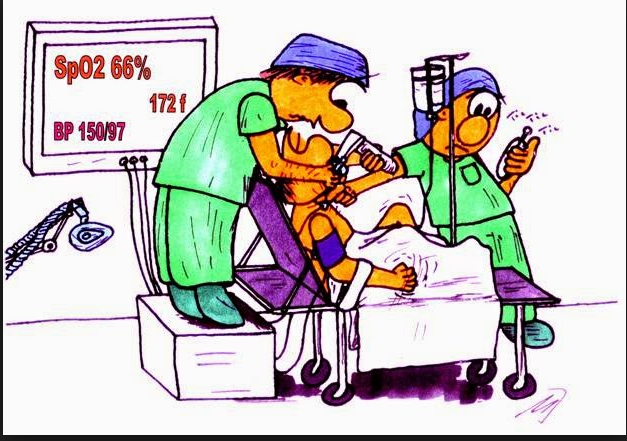 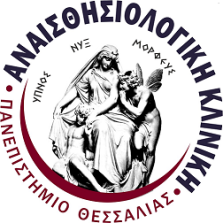 Care of the Surgical Patient
Preoperative Evaluation
Intraoperative Care
The Postanesthesia Care Unit (PACU) or “Recovery Room”
Critical Care and
	Resuscitation
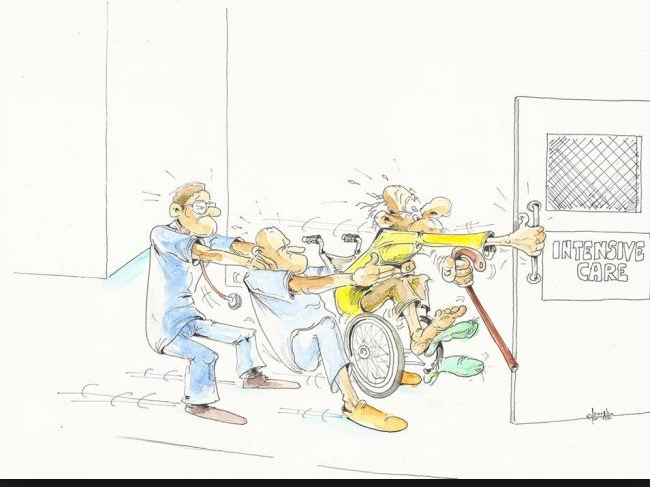 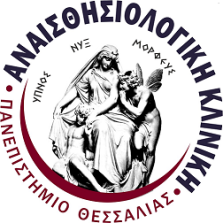 Care of the Surgical Patient
Preoperative Evaluation
Intraoperative Care
The Postanesthesia Care Unit (PACU) or “Recovery Room”
Critical Care and Resuscitation
Anesthesia Outside the Operating Room
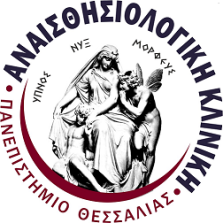 Care of the Surgical Patient
Preoperative Evaluation
Intraoperative Care
The Postanesthesia Care Unit (PACU) or “Recovery Room”
Critical Care and Trauma Medicine
Anesthesia Outside the Operating Room
Pain Medicine
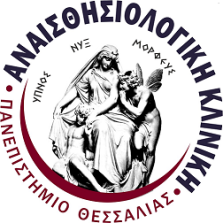 Care of the Surgical Patient
Preoperative Evaluation
Intraoperative Care
The Postanesthesia Care Unit (PACU) or “Recovery Room”
Critical Care and Trauma Medicine
Anesthesia Outside the Operating Room
Pain Medicine
Ambulatory and Office-Based Anesthesia
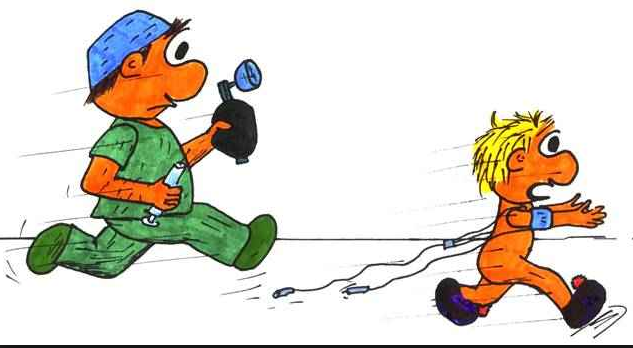 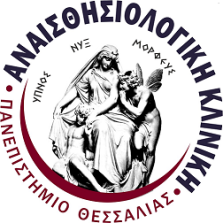 Care of the Surgical Patient
Preoperative Evaluation
Intraoperative Care
The Postanesthesia Care Unit (PACU) or “Recovery Room”
Critical Care and Trauma Medicine
Anesthesia Outside the Operating Room
Pain Medicine
Ambulatory and Office-Based Anesthesia
Operating Room Management/hospital management
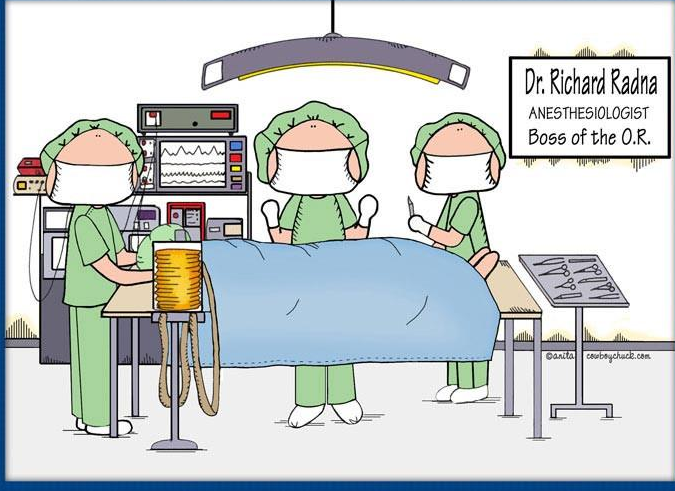 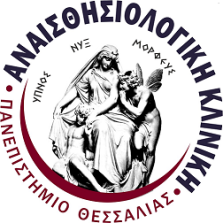 Care of the Surgical Patient
Preoperative Evaluation
Intraoperative Care
The Postanesthesia Care Unit (PACU) or “Recovery Room”
Critical Care and Trauma Medicine
Anesthesia Outside the Operating Room
Pain Medicine
Ambulatory and Office-Based Anesthesia
Operating Room Management
Basic Science and Clinical Research
	each of the subspecialties of pediatric, geriatric, obstetric, critical care, cardiovascular, neurosurgical and ambulatory anesthesia 
	blood transfusions and fluid therapy, infection control, difficult airway management, cardiopulmonary resuscitation, complications, new devices and methods of monitoring, pharmacology, patient safety, pain therapy and organ transplantation
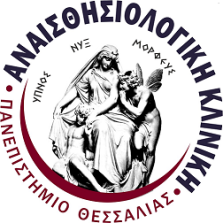 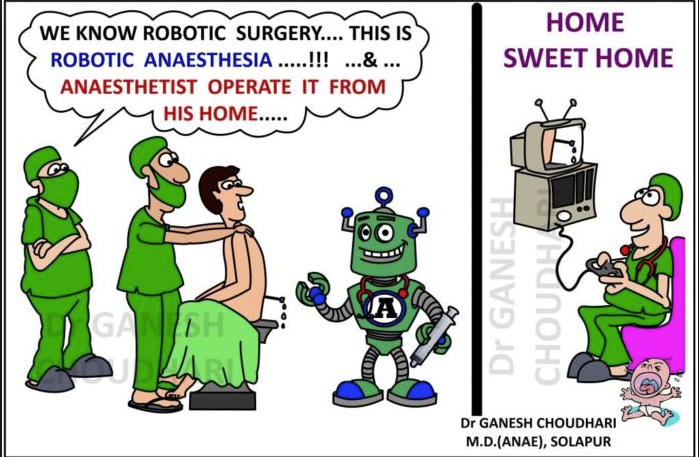 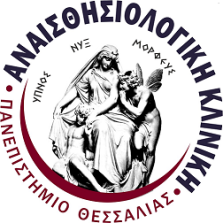 Η Αναισθησιολογία σήμερα